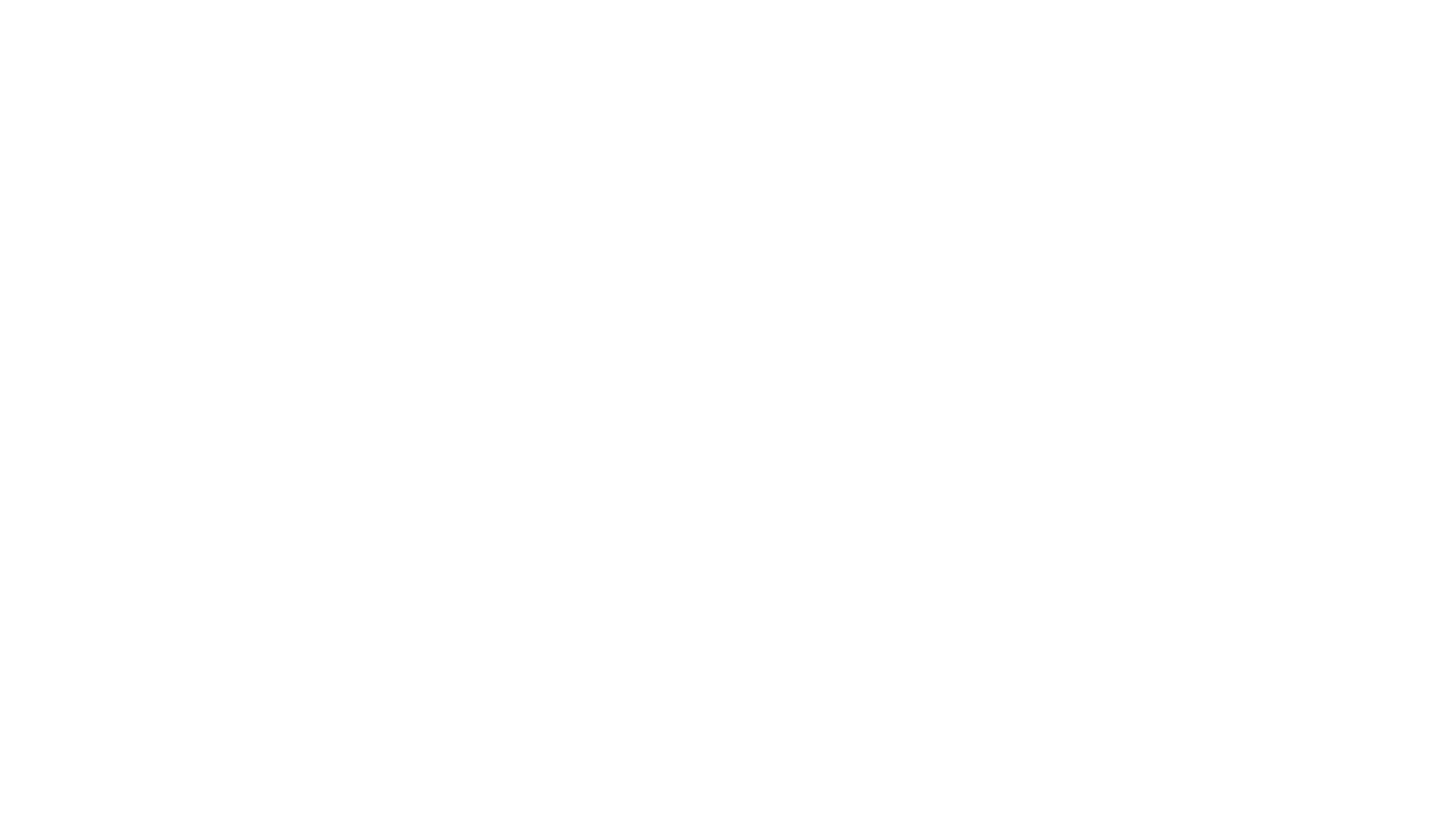 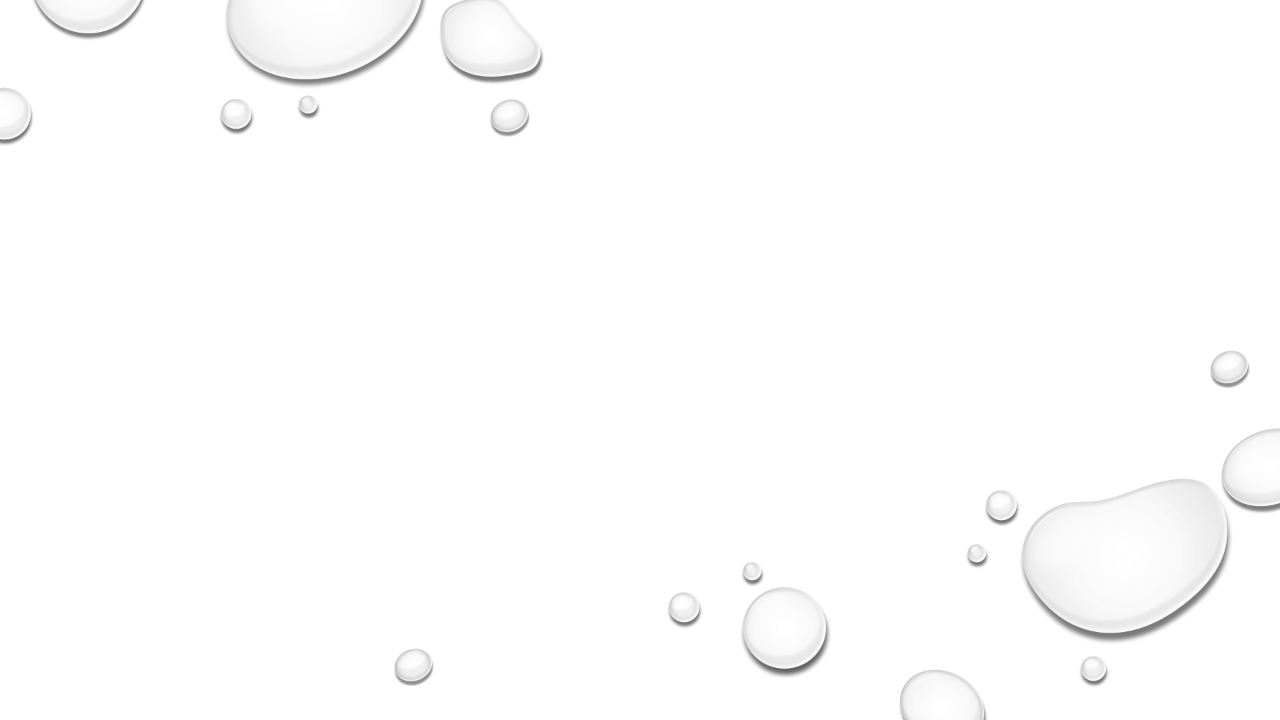 R7年東京都専修学校各種学校協会教師のための学生カウンセリング研修会
千葉大学
冨田久枝
カウンセリングの基本技法（面接）
初めに・・・　　　カウンセリングとは？
＜定義＞
　　言語的および非言語的
　　コミュニケーションをとおして
　　相手の行動変容を試みる
　　人間関係
　　　　　　　　　　　　　　　　（國分）
カウンセリングマインドとは　　

◎本来は、カウンセラーのクライエントに対する
　　　　　　　　　　　　基本的態度・・・・・
　「共感性」「受容性」「非審判性」
●氏家、東山（１９９５）
　「やさしさ」「思いやり」「強さ」と表現
　　そこで・・・
　　　事例カンファレンスを用いて
　　　　相手の心情を共有する研修を！！
１．カウンセリングの面接とは・・・
どのような場面での面接をイメージしますか？
　　
　　（１）対象は・・・
　　（２）場面は・・・
　　（３）形態は・・・
　　　　　呼びかけ面接、チャンス面接
　　　　　押しかけ面接など
２．カウンセリングの技法とは・・・
（１）方略（ステラテジー）
　　　　　どんな作戦でいくのか　　　　　　
　　（２）技術（スキル）
　　　　　どんな技術でその作戦を
　　　　　実行するのか
３．カウンセリングの技法と理論・・・
それぞれの理論

　　　それぞれの技法
　
（１）精神分析論
　　　発達的視点、コンプレクス、防衛機制
　　　自由連想法⇒無意識の解釈
（２）自己理論（ロジャーズ）
　　　現象学、実存主義
　　　自己実現と自己一致・不一致
　　　来談者中心療法（傾聴、受容、共感）
（３）行動理論（ワトソン、ハル、スキナー）
　　　ＳＲ理論（条件づけ理論）
　　　古典的条件づけ
　　　オペラント条件づけ
（４）その他の理論
　　　アドラー心理学（アドラー）
　　　論理療法（アルバート　エリス）
　　　交流分析（エリック、バーン）

　　　☆それぞれの理論には、
　　　　　　　　　それぞれの技法がある
４．カウンセリングの基本技法＜援助的な態度＞
（１）無防衛　　　　　　
　　（２）共感
　　（３）受容
　　（４）熱意
　　（５）間
＜非言語的技法＞
（１）表情　　　　　　
　　（２）視線
　　（３）語調
　　（４）ジェスチャー
　　（５）姿勢
　　（６）対人距離
　　（７）沈黙
＜言語的技法＞
（１）受容　　　　　　
　　（２）繰り返し
　　（３）明確化
　　（４）支持
　　（５）質問
　　（６）要約
５．折衷主義と三つの流れ（新しい技法の捉えかた）
（１）コーヒーカップ方式
リレーション　　　　　　（質問技法）　　　　　　初　　　期
問題の処置　　　　　後　　　期
問題の把握　　　　　　（質問技法）アセスマント　　　　　　中　　　期
＜初期＞
　　受容・共感・支持
＜中期＞
　　受容・繰り返し・支持
　　明確化・質問
＜後期＞　　　　　　　　　　　　　　　　　　　　　　　　　　　　　　　　　　　　　　　　　　　　　　　　　　　　　　　　　　　　　　　　　　　　　　　　　　　　　　　　　　　　　　　　　　　　　　　　　　　　　　　　　　　                                                    　　
　　　　①リファー
　　　　②ケースワーク
　　　　③スーパービジョン
　　　　④コンサルテーション
　　　　⑤具申
　　　　⑥狭義のカウンセリング（心理療法）
※面接の構造化が重要・・・
　　ⅰ．ラポール　　
　　ⅱ．問題は何か、問題の定義化
　　ⅲ．問題解決目標設定
　　ⅳ．目標に対するアプローチの選択
　　ⅴ．実行（実行契約とフィードバック）
（３）ヘルピング
　　　ヘルピングとは・・・　　
　　　　ロバート・Ｒ・カーカフによって
　　　　提唱されたカウンセリングモデル
　　
　　　①ヘルピング技法の特徴
　　　　・折衷主義のモデル
　　　　・プロセスのモデル
　　　　・誰でも使える
②ヘルピング技法の概要
ヘルパー
（カウンセラー）
事前段階
かかわり技法
第１段階
応答技法
第２段階
意識化技法
第３段階
手ほどき技法
ヘルピー
（クライエント）
参　　入
自己探索
自己理解
行動化
フィードバック
ＡＲＰＩ
ＥＵＡ
ＡＲＰＩ
ＥＵＡ
ＡＲＰＩ
ＥＵＡ
ヘルパーの役割
　Ａ＝Ａｔｔｅｎｄｉｎｇ
　Ｒ＝Ｒｅｓｐｏｎｄｉｎｇ
　Ｐ＝Ｐｒｅｓｏｎａｌｉｚｉｎｇ
　 Ｉ ＝Ｉｎｉｔｉａｔｉｎｇ
ヘルピーの役割
　Ｅ＝Ｅｘｐｌｏｒｉｎｇ
　Ｕ＝Ｕｎｄｅｒｓｔａｎｄｉｎｇ
　Ａ＝Ａｃｔｉｎｇ
アセスメントの方法ー基礎とその活用ー
１．アセスメントとは　（１）
＜アセスメントのとらえ方＞
①　アセスメントの定義
　「査定・評価・判定・所見」
　「子どもが心理面、社会面、教育面、身体面などにおいて、
　　どのような状態にあるかを把握すること」
②　アセスメントの重要性
　「証拠に基づく医学」evidence based medicine
　「アカウンタビリティ」accountability :説明責任
１．アセスメントとは　（２）
包括的アセスメントの結果から・・・
□生理・医学的側面

□心理・学習・教育的側面

□環境・社会・文化的側面から
　　（関係論的観点も含む）の現状・問題点
２．アセスメントの対象（１）
＜援助者のアセスメント＞
①　援助者としての特徴を捉える
　　・援助サービスに関するプロフィール　（１９９９　石隈）
②　イラショナルビリーフ
　　・援助者が持ちやすいイラショナルビリーフ
　　　　　　　　　　　　　　　　　　　　　　　　（１９９９　石隈）
２．アセスメントの対象（２）
＜子どものアセスメント＞
①　学業面
　　　・標準学力検査
　　　　ポートフォリオ評価
　　　　※　学業不振児、学業進捗児
　　　・学業意欲
②　心理社会面
　・性格（パーソナリティ）検査
　　質問紙法、投影法
　・自尊感情
　　自己効力感、自己有能感、自己肯定感
　・ストレスとの関連
③　進路面
　・職業興味検査
　・進路適正
④健康面
　・抑うつ
　・孤独感
　・ストレス対処能力
３．子どもを取り巻く環境のアセスメント
①学校
　　人的環境、物的環境、居場所、教師の対応
②家庭
　　家族構成、家族の在り方、住宅事情
　　夫婦関係、両親等の職業
③地域
　　隣人、遊び場、公園、児童館、教育相談所、
　　病院等
＜質問紙法による検査＞
　　知能検査
　　　・田中ビネー、WISC、K-ABC  他
　　親子関係 
　　　・親子関係診断テスト
　　　・TK式診断的親子関係検査
＜質問紙法による検査＞
性格検査
　・ギルフォード性格検査
　・Ｙ－Ｇ性格検査　他
その他
　・Ｓ－Ｍ社会生活能力検査
　・エゴグラム
　・学習適応性検査
＜投影法による検査＞
　・ロールシャッハテスト
　・文章完成テスト
　・Ｐ－Ｆスタディ
＜作業検査法による検査＞
　・内田クレペリン精神検査
＜その他＞
　言葉のテスト絵本　　など
＜面接による検査＞
　信頼関係の形成
　受容、共感（傾聴）
　半構造化面接（質問を用意しておく）

＜遊戯によるアプローチ＞
　プレイ（遊戯療法）
５．行動観察という視点から
○発達的現象を発見する
○丁寧な記述（エピソード）
○経時的な視点
○発達をプロセスとして捉える
○支援のヒントを得る
７．アセスメント実施の留意点
①　対象者との信頼関係を築く
②　行動の解釈の違いに注意する
③　多様な方法の使用
④　新しい知識の習得
８．アセスメント結果の伝え方
○育ってきている力を伝える
○その子の資源（出来ること）　
　　を強調して伝える
○結果を様々な実生活と
　　結びつけて説明する
心理検査の実際と配慮
心を測定する
１.どのような心理検査が有るでしょう？
　　自分の知っている検査法は有りますか？
    
２.なぜ心理検査が必要なのでしょう？
　　何を測定して、
　　何に活用するのでしょう
心を測定する前に
援助者のプロフィールを知る
　・援助者⇔被援助者
　・相互関係からカウンセリングが
　　進められる
援助者としての自分の特徴は・・・
　・自分の特徴を挙げてみましょう
　・援助者のプロフィールを紹介しましょう
カウンセリングとしての心理測定
１.クライエントを理解する
　　主訴（本当に困っている事）の背景を探る
２.援助方針を立てる
　　どのような現状で、どのような援助が必要か
３.仮説を立てる
　　どのような援助をすれば・・・どのように変化する？
特別支援教育　　　　　　　～特性のある子が輝く支援の極意～
特殊教育から特別支援教育へ １
理念転換の背景
・伝統的な障害：盲・ろう・知的障害
・軽度発達障害：
　　ＬＤ・ＡＤＨＤ・高機能自閉症
　　アスペルガー障害など
・特別な支援を必要とする全ての子どもへ
　（不利を被っている）
　　＊サマランカ宣言１９９４
特別支援教育の定義
平成１５年３月（文部科学省）
　　　「今後の特別支援教育の在り方について（最終報告）」
　　　　　　　　　　　　　：調査研究協力者会議

　特別支援教育とは・・・
　従来の特殊教育の対象だけではなく、ＬＤ、ＡＤＨＤ、高機能自閉症を含めて障害のある児童生徒の自立や　　社会参加に向けて、その一人一人の教育的ニーズを　　把握して、その持てる力を高め、生活や学習の困難を　改善または克服するために、適切な教育や指導を　　　通じて必要な支援を行うものである。
発達障害とは－特徴と主な障害－
医学における障害の捉え方

　＜特徴＞
　　・先天性である
　　・発現が乳幼児期に多い
　　・生涯にわたる

　＜主な障害＞
　　・精神遅滞、行為障害、発達性協調運動障害
　　・反抗挑戦障害
　　・自閉スペクトラム症/広汎性発達障害
   　（ADHD、高機能自閉症、ｱｽﾍﾟﾙｶﾞｰ症候群）
　　・学習症/ＬＤ
発達障害の子どもたちの問題
・少年犯罪の影に発達障害がある
　・不登校の児童生徒の中には発達障害を　
　　抱えているものが比較的多いと指摘
　　されている
　・いじめや虐待の対象として発達障害児の
　　割合が増加している
　・児童養護施設の入所児童の６０％が虐待
　　発達障害の子ども⇒愛着障害も併発？！
神経発達症群／神経発達障害群１
知的障害群
      （知的発達症／知的発達障害）

・特徴・・・
　① 知能検査によって認められる。
　② 論理的思考、問題解決、計画、抽象的思考、
　   判断、学校での学習、経験からの学習など。
　   知的機能の欠格
  ③ 個人の自立、社会的責任において発達的、　　　
　　 社会文化的な水準が満たせない。
　　 適応上の欠損は家庭、学校、職場、地域社　　
　　 会でコミュニケーション、社会参加、自立
　　 生活など複数の生活への支障をきたす。
コミュニケーション症群／　　　　　　　コミュニケーション障害群１
言語症／言語障害
・特徴・・・複数の様式（話す、書く、手話、その他）
　　 の言語習得および使用における継続的な困難さ
　
　① 少ない語彙
　② 限定された構文
　③ 話法の障害（一つの話題や一連の出来事を説明または
　　 表現したり、会話したりするために語彙を使用し文章を
　　 繫げる能力）
　④ 症状のはじまり：発達期早期
　⑤ その困難さ
　   張力またはその他の感覚障害、運動機能障害または身
　　 体的、神経学的疾患に寄るものではなく知的発達症や
     全身的発達遅延によってうまく説明されない
コミュニケーション症群／　　　　　　　コミュニケーション障害群２
語音症／語音障害

・特徴　
　① 会話のわかりやすさを妨げ、言語コミュニケー
     ションによる意思伝達を阻むような語音の産出
     に持続的な困難さがある。　
　② 効果的なコミュニケーションに制限をもたらし
　　 社会参加、学業成績、または職業的能力の１つ
     または複数を妨げる
　③ 症状のはじまり：発達期早期
　④ その困難さは、脳性麻痺、口蓋裂、聾、難聴
　　 などのような先天性の疾患、頭部外傷、他の
　　 医学的疾患または神経疾患などによらない。
局所性学習症/LD
聞く、話す、読む、書く、計算する、推論する中で
　　　特異な困難がある

＜言語性＞
　　言語理解、表出、読み、書きの困難

＜非言語性＞
　　空間、身体像、社会的知覚の困難
　　　※なわとび、フォークダンス、　　　　　　
　　　　スキップなどの困難
注意欠如多動症/ADHDとは
文部科学省　2003
　・ＡＤＨＤ（注意欠陥多動性障害）の定義
　　　　　　　　　　
　　　年齢あるいは発達に不釣り合いな注意力、　　　　　　
　　および、又は衝動性、多動性を特徴とする
　　行動の障害で、社会的な活動や学業の機能　
　　に支障をきたすものである。
　　　この障害は、７歳以前に現れ、その状態　
　　が継続し、中枢神経系に何らかの要因によ
　　る機能不全があると推定される。
注意欠如多動症の特徴
＜３つの特徴＞
　　１．不注意
　　２．多動性
　　３．衝動性
　　　　　　これらの結果セルフコントロールが困難になる

※　前頭葉の活動の不活発とも言われている
※　薬の服用が有効とされている
※注意欠如多動症/ADHDの体験をしましょう
注意欠如多動症の 子どもの実態
教室で見せる特徴
・じっと座っていられない
・すぐに口を出す
・集中して作業ができない(終了しない)
・校則やルールが守れない
・宿題を忘れたり、やり終えない
・怒りっぽい(欲求不満耐性が弱い)
・気が散りやすく同じことができない
・行動が繰り返せない(行動パターンが確立しにくい)
・口頭での指示になかなか従えない
・自己中心的な行動が目立つ(ソーシャルスキルが弱い)
　他
注意欠如多動症の子どもの捉え方
隠された力（リフレーミング）
　・よく気がつく
　・自己主張ができる
　・決断力がある
　・エネルギッシュ
　・おもしろい
　・気軽
　・いつも考えている
　・思いやりがある
　・なかなかの役者
　・熱中力
　　　　　　　※出典　ＮＨＫフォーラム：上林靖子2001
自閉スペクトラム症
＜３つの特徴＞
　　１．社会性の障害
　　２．コミュニケーションの障害
　　３．想像力の障害
＜５つの障害＞
　　１．自閉性障害（知的遅れなし：高機能）
　　２．レット障害
　　３．小児期崩壊性障害
　　４．アスペルガー障害
　　５．特定不能自閉症
　※スペクトラムという捉え方
基本対応は・・・
◎脳の実行機能が弱いので、
　　　　　→分かりやすい報酬を活用

＜ステップ（例）＞
　　１．改善目標を１つ決める
　　２．できたら・・・報酬（シールやスタンプ）
＜留意事項＞
　　・出来ていることや出来そうなことからトライ
　　　（肯定的な表現・予定の伝達・視覚的な工夫）　　
　　・賞賛や叱責は簡単明瞭に：動作やサインを使う
　　・指示は1度だけは・・・復唱
　　・クールダウンを入れる
　　・その子の気質・文化・らしさに寄り添う
教育・保育カウンセリングの　　　　　　　２つのアプローチ
１．援助的・治療的アプローチ

２．教育的・開発的アプローチ
教育・保育カウンセラーの役割
　（二側面からのアプローチ）
保育カウンセラー
個別の発達相談・発達支援
心の教育　SGE 　カンファレンス
援助的・治療的カウンセリング
教育的・開発的カウンセリング
保育者
子供
養育者（家族）
よりよい支援・連携には・・・
・　カウンセリングスキルを身に付ける　　　　　　　
　　　受け止める力
・　傾聴（受容・共感）
　　　聴く力
６．まとめ　Ⅰ
（１）カウンセラーのパーソナリティ　　　　　　
　　　　①人好き
　　　　②共感性
　　　　③防衛的ではない
　　　　④他者への敬意
６．まとめ　Ⅱ
（２）カウンセリングの評価の観点　　　　　　
　　　　①リレーションはどうか
　　　　②問題の核心は把握したか
　　　　③目標は立てられたか
　　　　④技法はどうか
　　　　⑤非言語表現はどうか
　　　　⑥処置は適切であったか
カウンセリング基本原理
（１）治そうとするな
　　　　　　　　　　　わかろうとせよ
　　（２）「ことばじり」をつかまえるな
　　　　　　　　　　　感情をつかめ
　　（３）行動だけを見るな
　　　　　　　　　　　ビリーフをつかめ
國分康孝
ご清聴
　　ありがとう
　　　　ございました❤